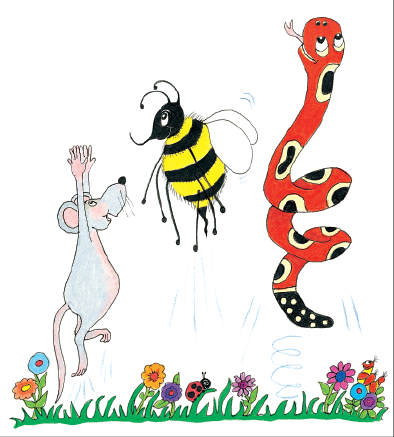 Jolly Grammar 1-36
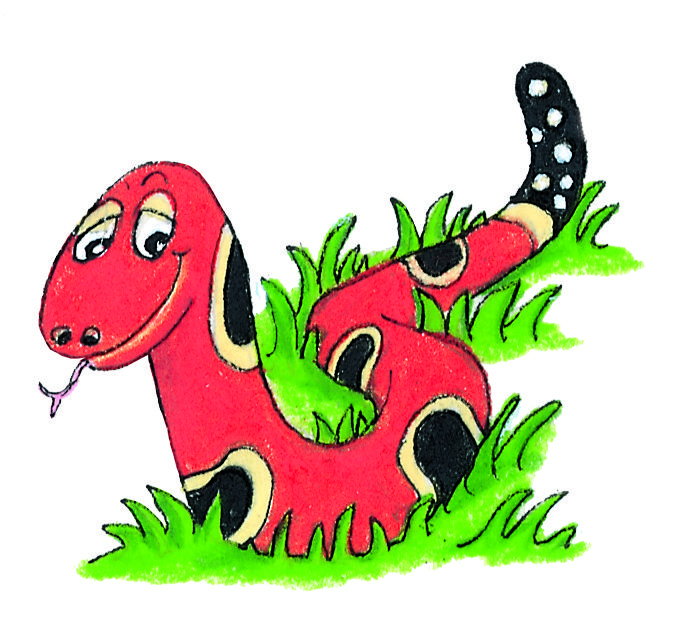 Spelling Test 35
map
map
 fix
map
 fix
 jump
map
 fix
 jump
 fault
map
 fix
 jump
 fault
 pause
map
 fix
 jump
 fault
 pause
6. haunt
map
 fix
 jump
 fault
 pause
6. haunt
7. August
map
 fix
 jump
 fault
 pause
6. haunt
7. August
8. after
map
 fix
 jump
 fault
 pause
6. haunt
7. August
8. after
9. every
map
 fix
 jump
 fault
 pause
6. haunt
7. August
8. after
9. every
10. astronaut
Let’s Revise
Parts of Speech
with Big Book
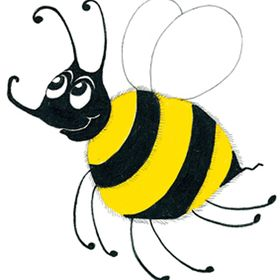 Nouns		Verbs
Pronouns		Adjectives		Adverbs
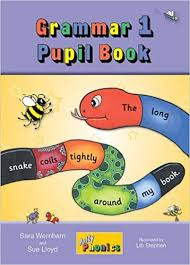 Activity Page:
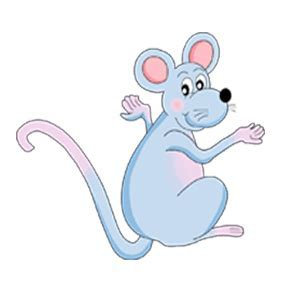 Nouns		Verbs
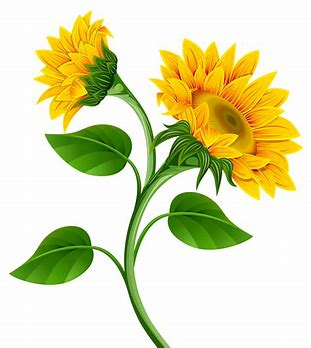 Inky toils long and hard in the
 garden.  She digs the brown earth.
 The birds watch her interestedly.
 They wait eagerly for the grubs.
Pronouns		Adjectives		Adverbs
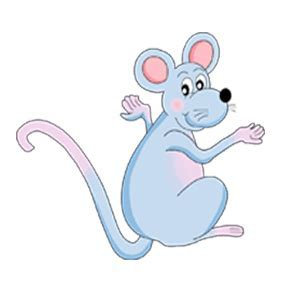 Nouns		Verbs
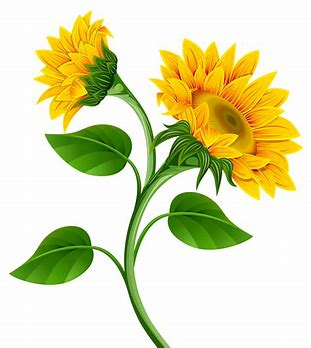 Inky toils long and hard in the
 garden.  She digs the brown earth.
 The birds watch her interestedly.
 They wait eagerly for the grubs.
Pronouns		Adjectives		Adverbs
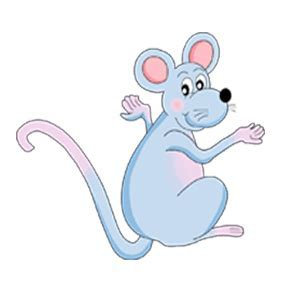 Nouns		Verbs
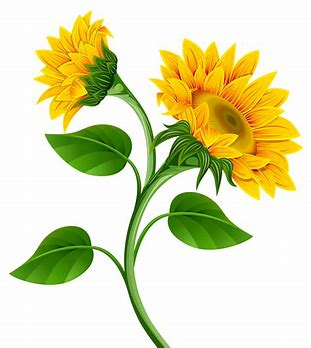 Inky toils long and hard in the
 garden.  She digs the brown earth.
 The birds watch her interestedly.
 They wait eagerly for the grubs.
Pronouns		Adjectives		Adverbs
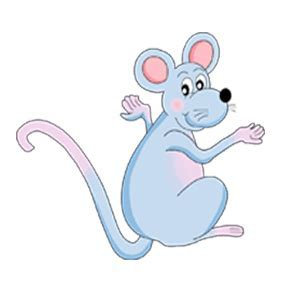 Nouns		Verbs
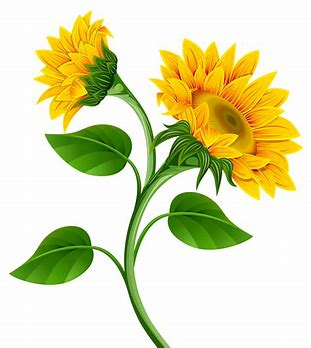 Inky toils long and hard in the
 garden.  She digs the brown earth.
 The birds watch her interestedly.
 They wait eagerly for the grubs.
Pronouns		Adjectives		Adverbs
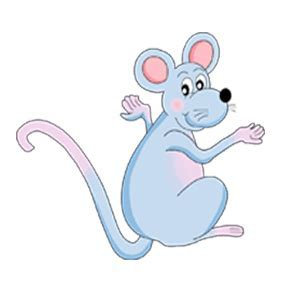 Nouns		Verbs
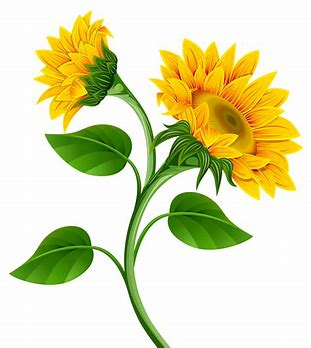 Inky toils long and hard in the
 garden.  She digs the brown earth.
 The birds watch her interestedly.
 They wait eagerly for the grubs.
Pronouns		Adjectives		Adverbs
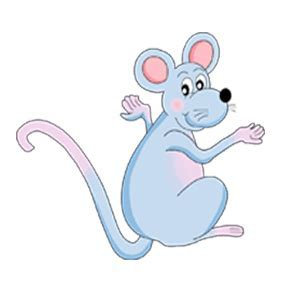 Nouns		Verbs
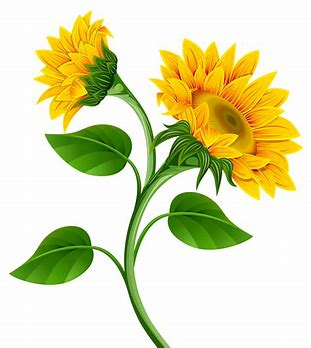 Inky toils long and hard in the
 garden.  She digs the brown earth.
 The birds watch her interestedly.
 They wait eagerly for the grubs.
Pronouns		Adjectives		Adverbs
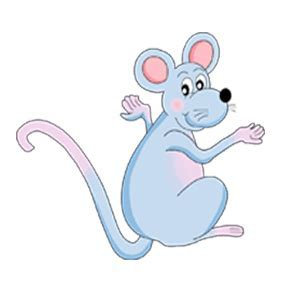 Nouns		Verbs
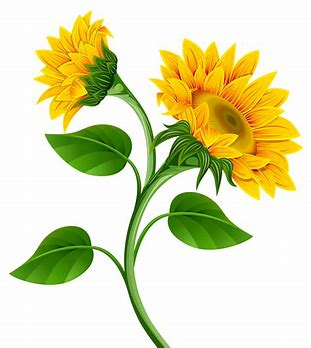 Inky toils long and hard in the
 garden.  She digs the brown earth.
 The birds watch her interestedly.
 They wait eagerly for the grubs.
Pronouns		Adjectives		Adverbs
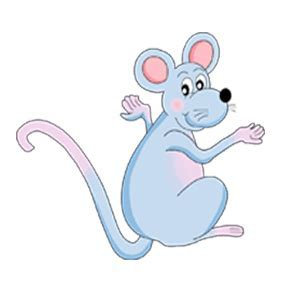 Nouns		Verbs
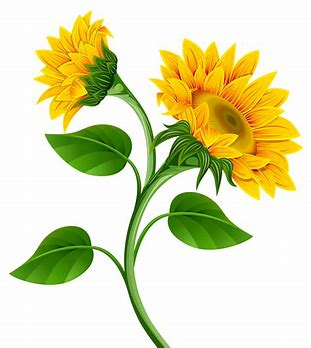 Inky toils long and hard in the
 garden.  She digs the brown earth.
 The birds watch her interestedly.
 They wait eagerly for the grubs.
Pronouns		Adjectives		Adverbs
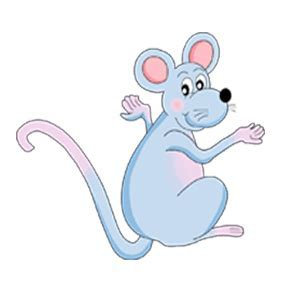 Nouns		Verbs
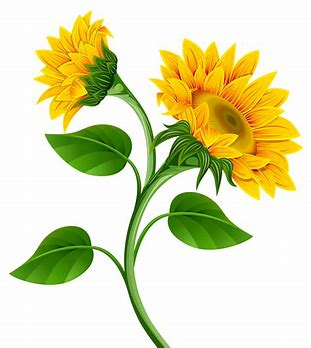 Inky toils long and hard in the
 garden.  She digs the brown earth.
 The birds watch her interestedly.
 They wait eagerly for the grubs.
Pronouns		Adjectives		Adverbs
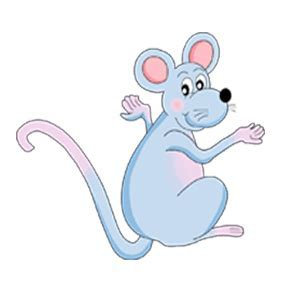 Nouns		Verbs
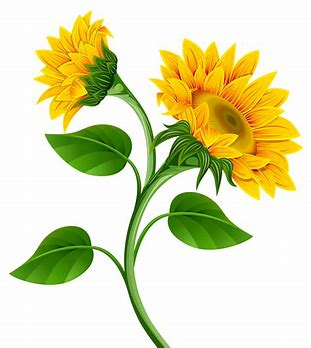 Inky toils long and hard in the
 garden.  She digs the brown earth.
 The birds watch her interestedly.
 They wait eagerly for the grubs.
Pronouns		Adjectives		Adverbs
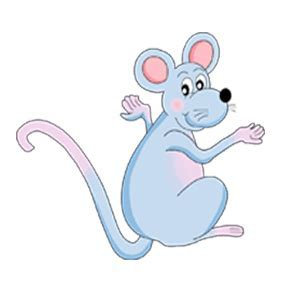 Nouns		Verbs
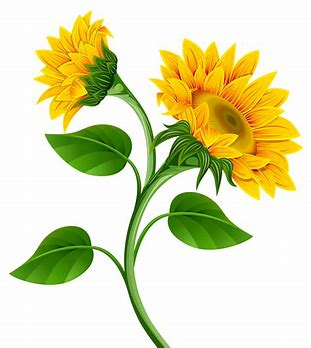 Inky toils long and hard in the
 garden.  She digs the brown earth.
 The birds watch her interestedly.
 They wait eagerly for the grubs.
Pronouns		Adjectives		Adverbs
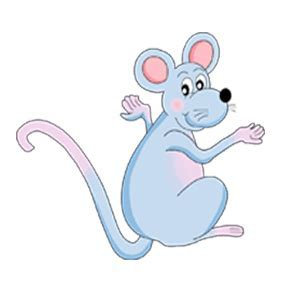 Nouns		Verbs
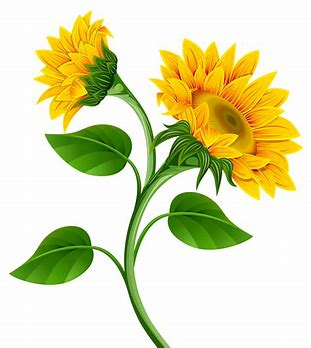 Inky toils long and hard in the
 garden.  She digs the brown earth.
 The birds watch her interestedly.
 They wait eagerly for the grubs.
Pronouns		Adjectives		Adverbs
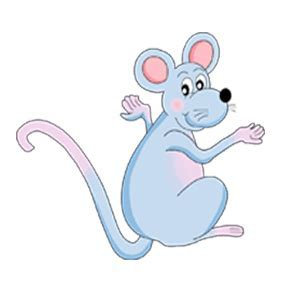 Nouns		Verbs
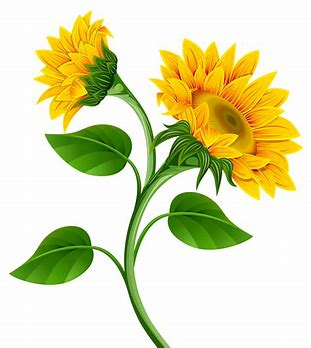 Inky toils long and hard in the
 garden.  She digs the brown earth.
 The birds watch her interestedly.
 They wait eagerly for the grubs.
Pronouns		Adjectives		Adverbs
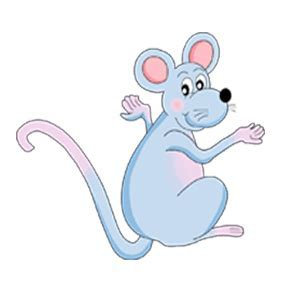 Nouns		Verbs
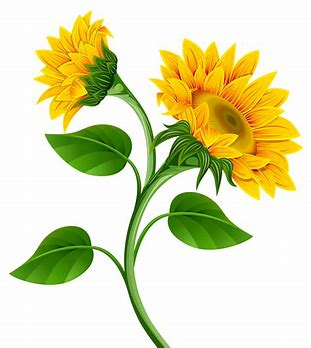 Inky toils long and hard in the
 garden.  She digs the brown earth.
 The birds watch her interestedly.
 They wait eagerly for the grubs.
Pronouns		Adjectives		Adverbs
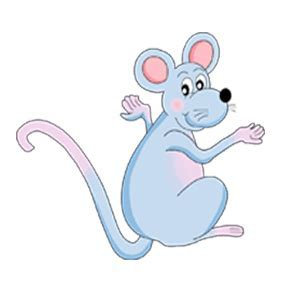 Nouns		Verbs
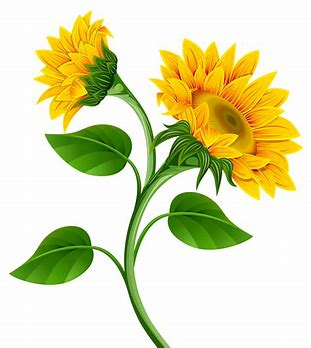 Inky toils long and hard in the
 garden.  She digs the brown earth.
 The birds watch her interestedly.
 They wait eagerly for the grubs.
Pronouns		Adjectives		Adverbs
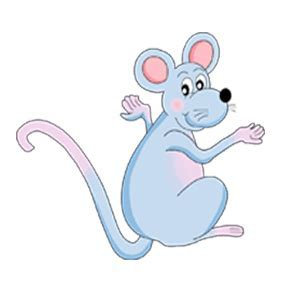 Nouns		Verbs
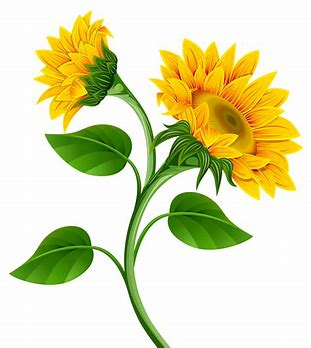 Inky toils long and hard in the
 garden.  She digs the brown earth.
 The birds watch her interestedly.
 They wait eagerly for the grubs.
Pronouns		Adjectives		Adverbs
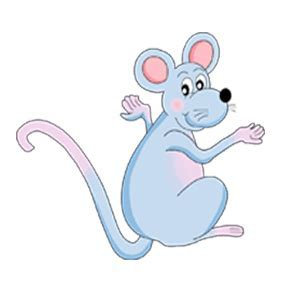 Nouns		Verbs
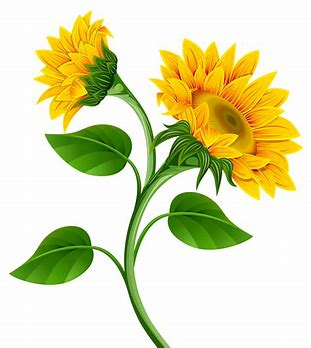 Inky toils long and hard in the
 garden.  She digs the brown earth.
 The birds watch her interestedly.
 They wait eagerly for the grubs.
Pronouns		Adjectives		Adverbs
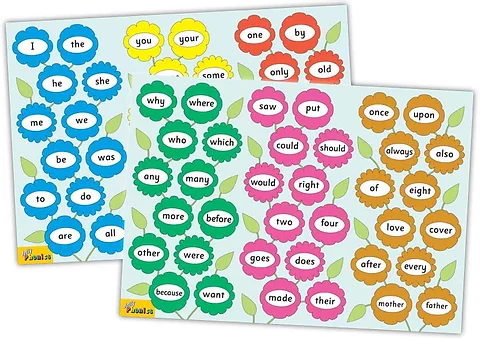 Tricky Words
6th set
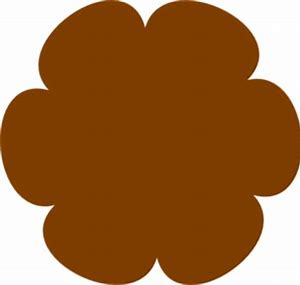 once
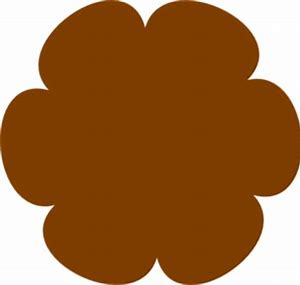 upon
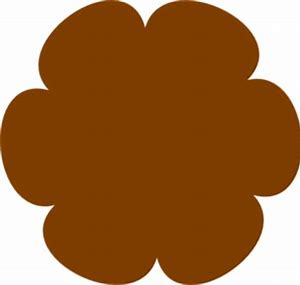 always
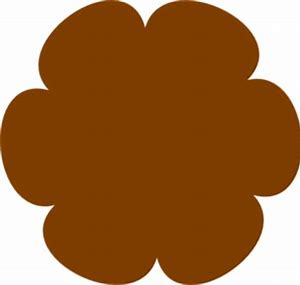 also
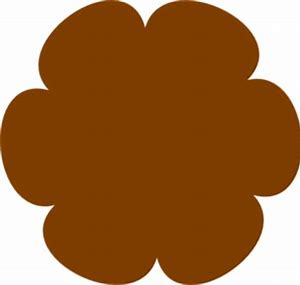 of
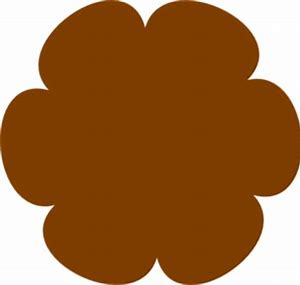 eight
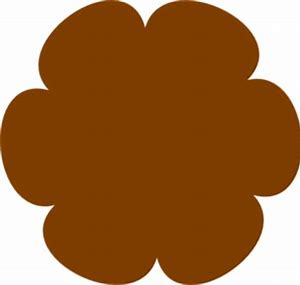 love
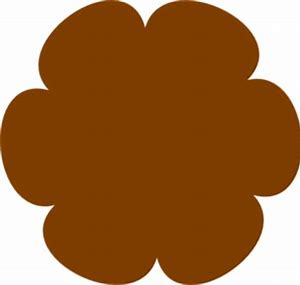 cover
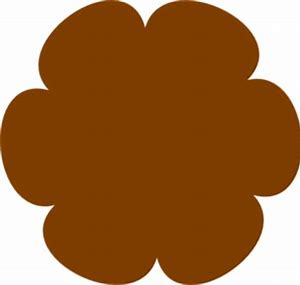 after
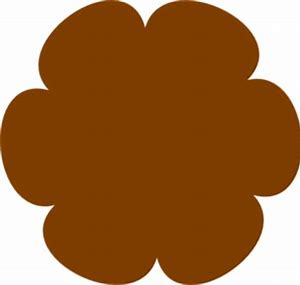 every
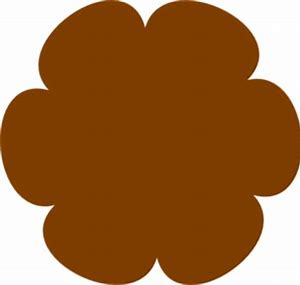 mother
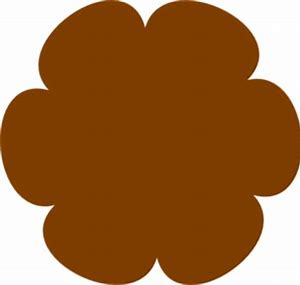 father
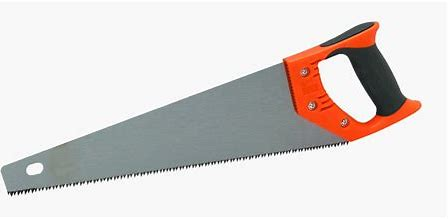 saw
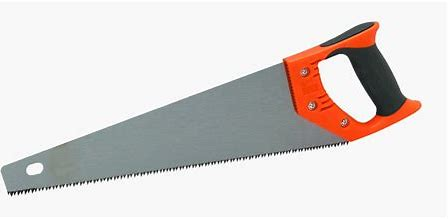 saw
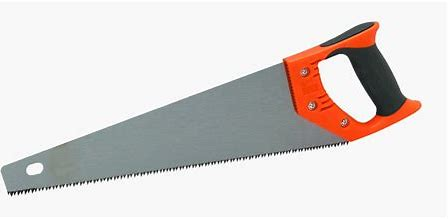 /or/
prawn
thaw
straw
saw
zip
 men
 pond
 saw
 claw
 dawn
prawn
  mother
 father
strawberry
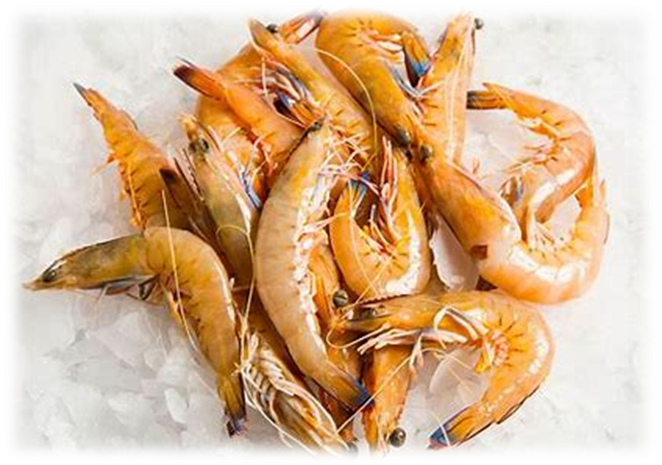 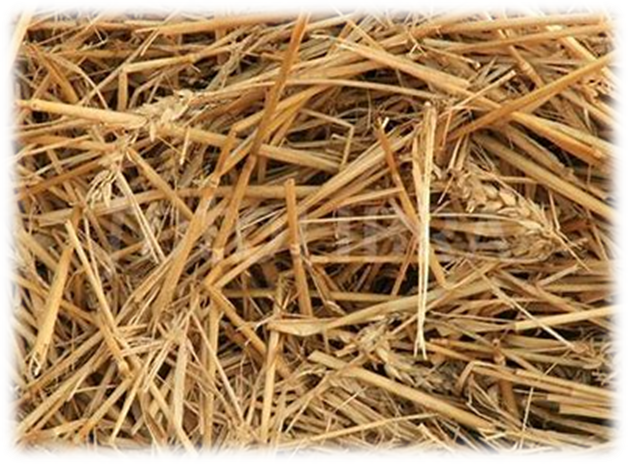 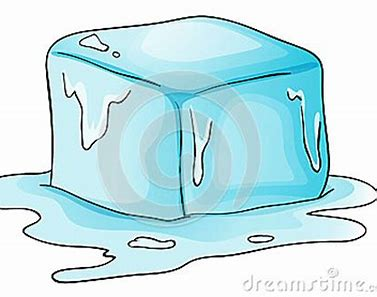 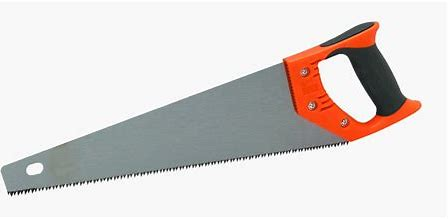 claw
strawberry
drawn
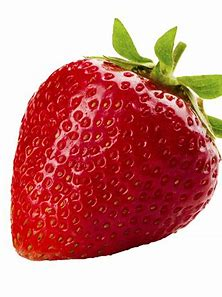 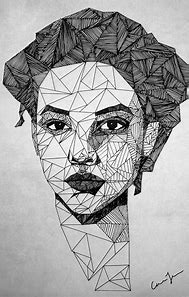 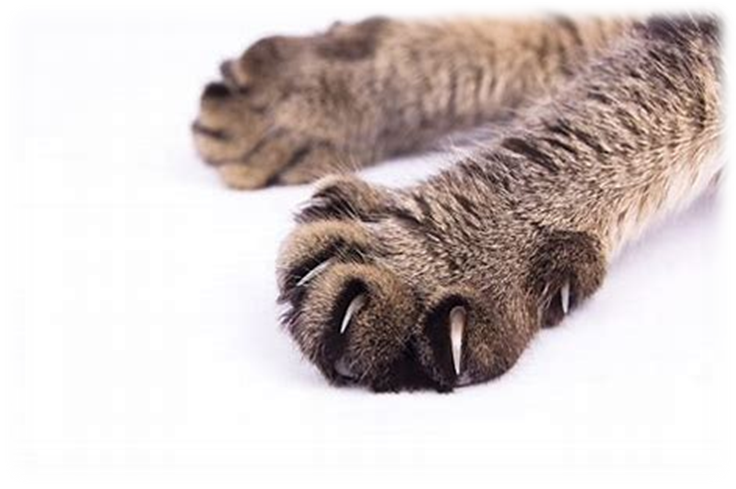 yawn
dawn
shawl
raw
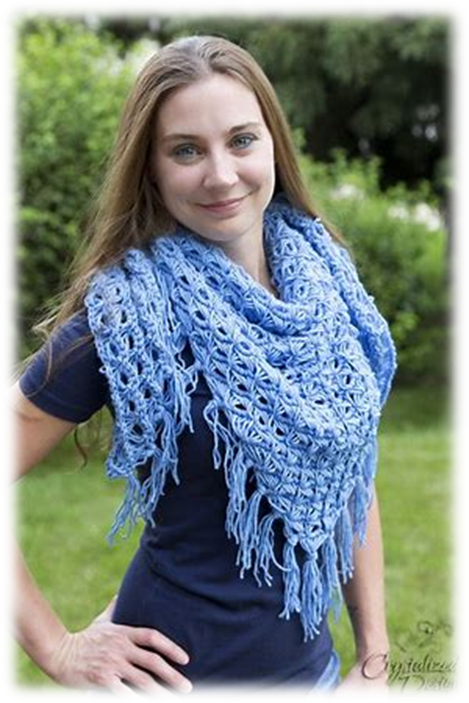 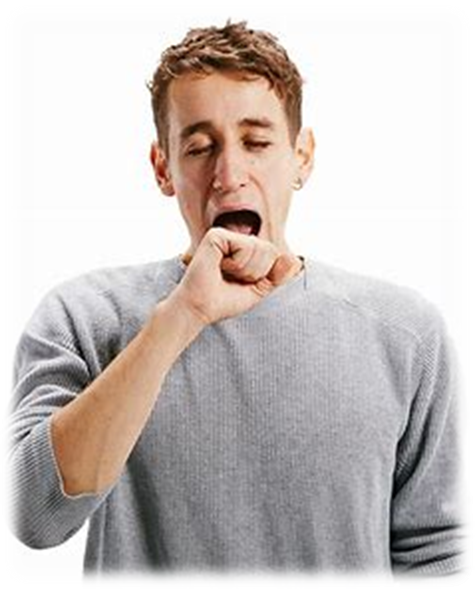 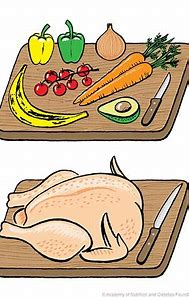 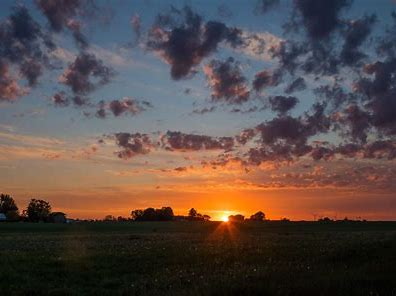 Activity page
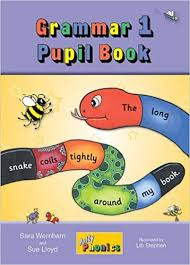 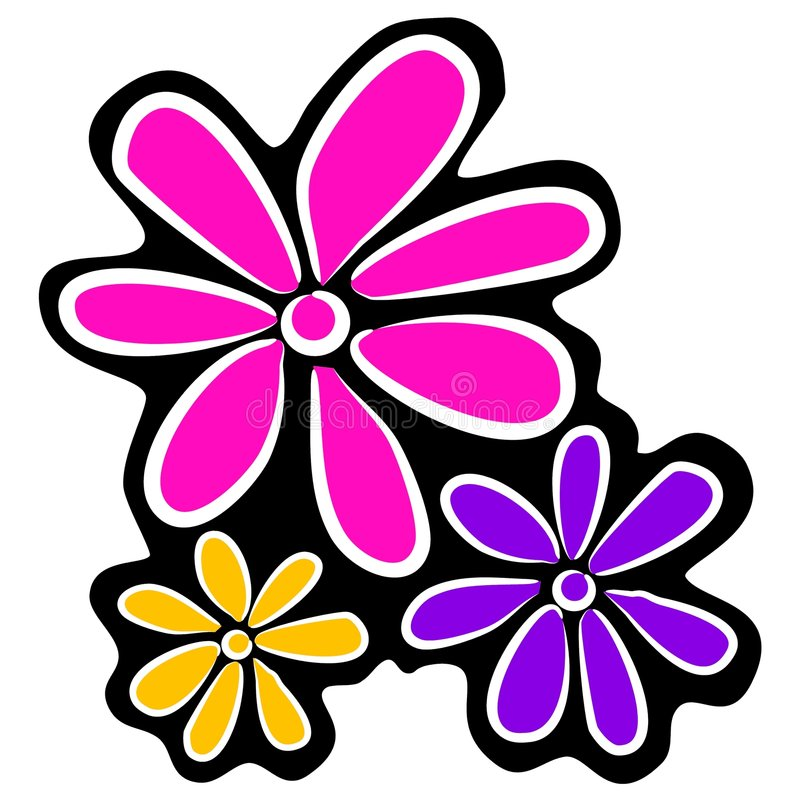 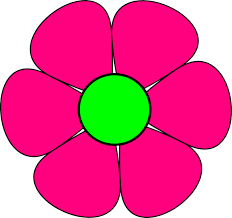 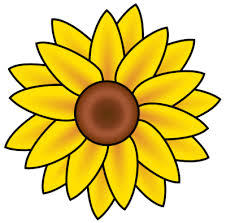 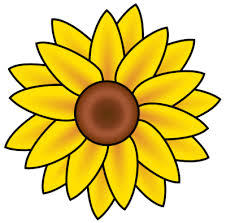 Dictation
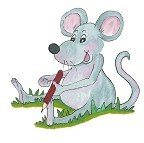 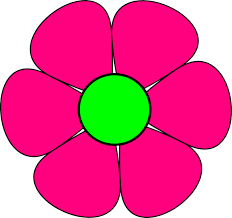 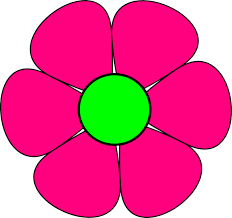 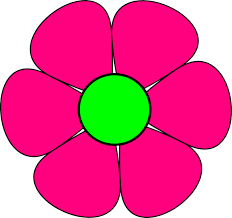 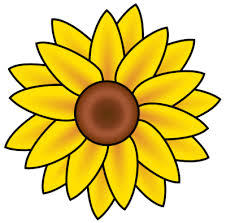 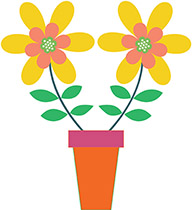 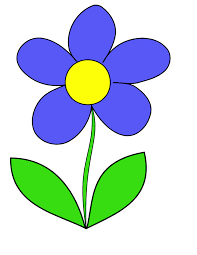 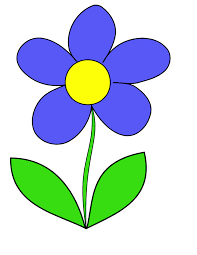 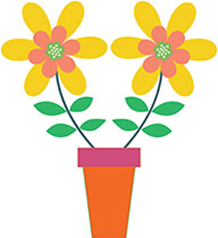 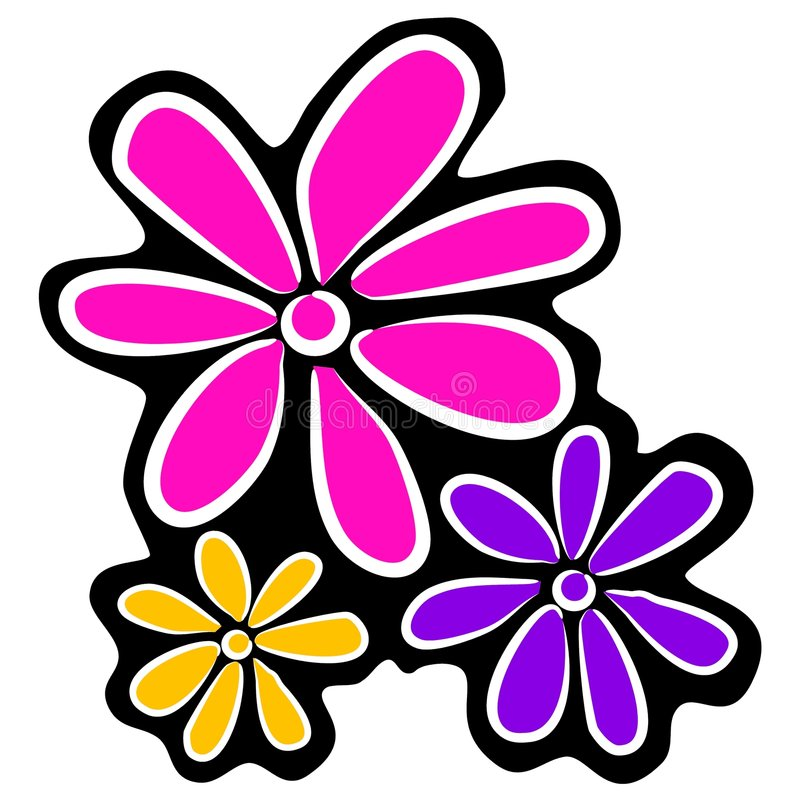 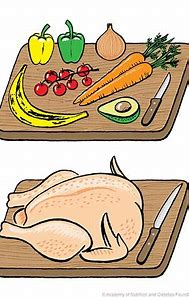 raw
raw		2. claw
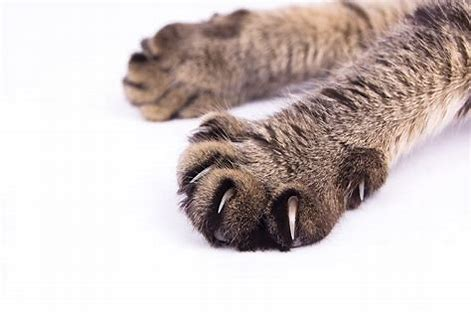 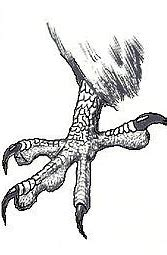 raw		2. claw  		3. thaw
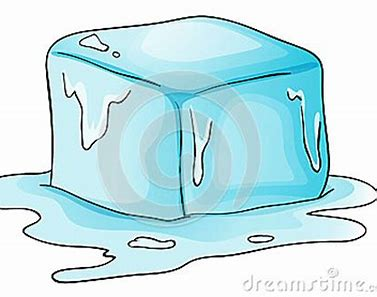 raw		2. claw  		3. thaw 
4. drawn
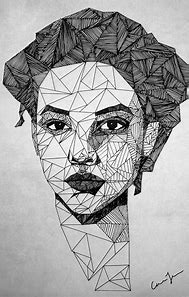 raw		2. claw  		3. thaw 
4. drawn		5. shawl
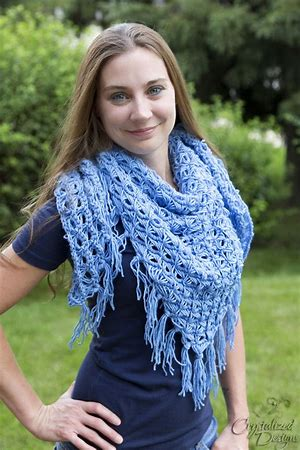 raw		2. claw  		3. thaw 
4. drawn		5. shawl		 6. straw
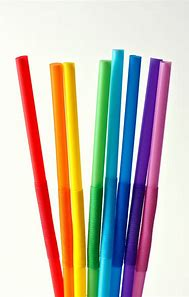 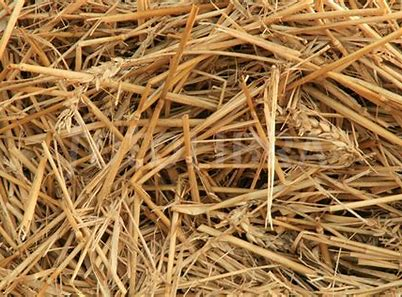 raw		2. claw  		3. thaw 
4. drawn		5. shawl		 6. straw 
7. Try not to yawn.
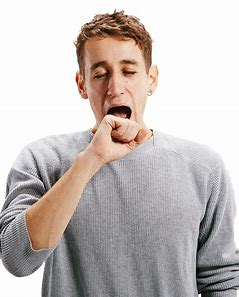 raw		2. claw  		3. thaw 
4. drawn		5. shawl		 6. straw 
7. Try not to yawn.
8. The cows lie down 
   on some straw.
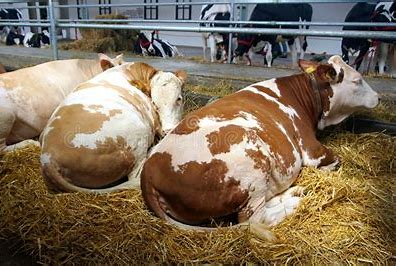 raw		2. claw  		3. thaw 
4. drawn		5. shawl		 6. straw 
7. Try not to yawn.
8. The cows lie down 
   on some straw.
9. Would you like some prawns?
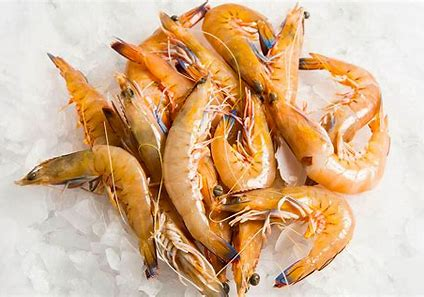 Thank you!See you next time.
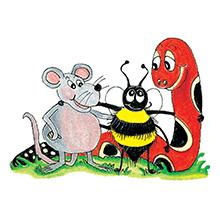